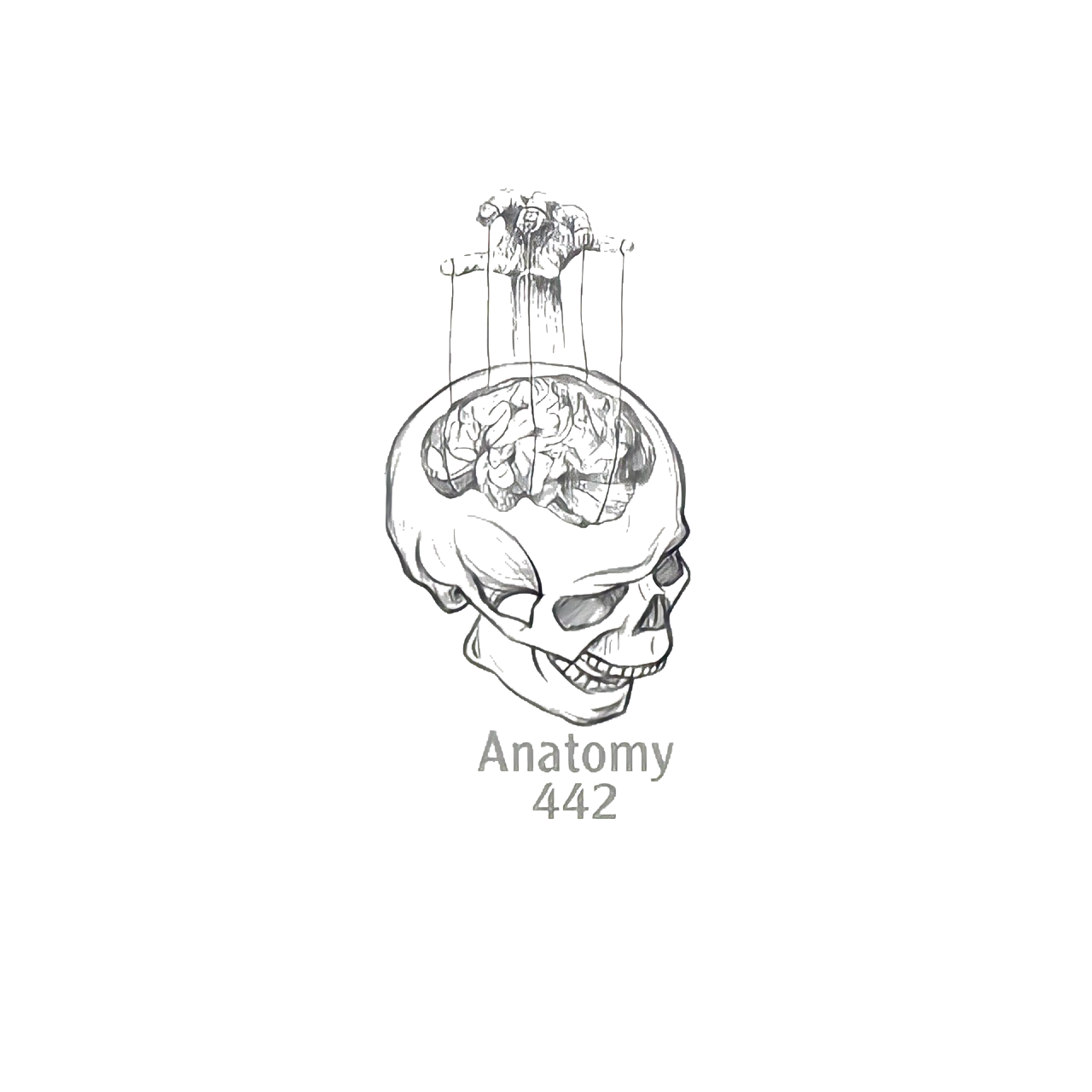 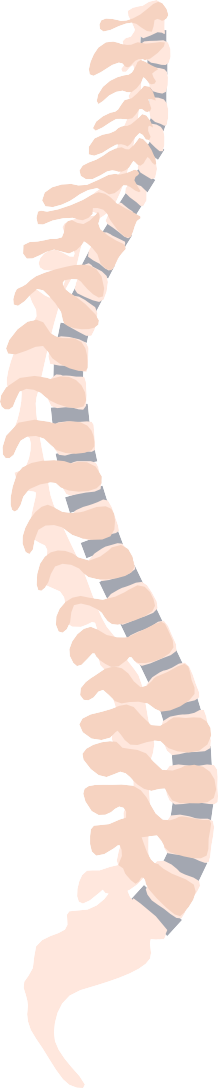 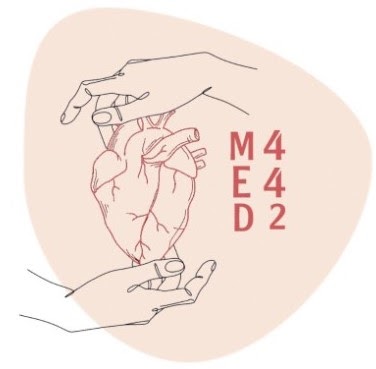 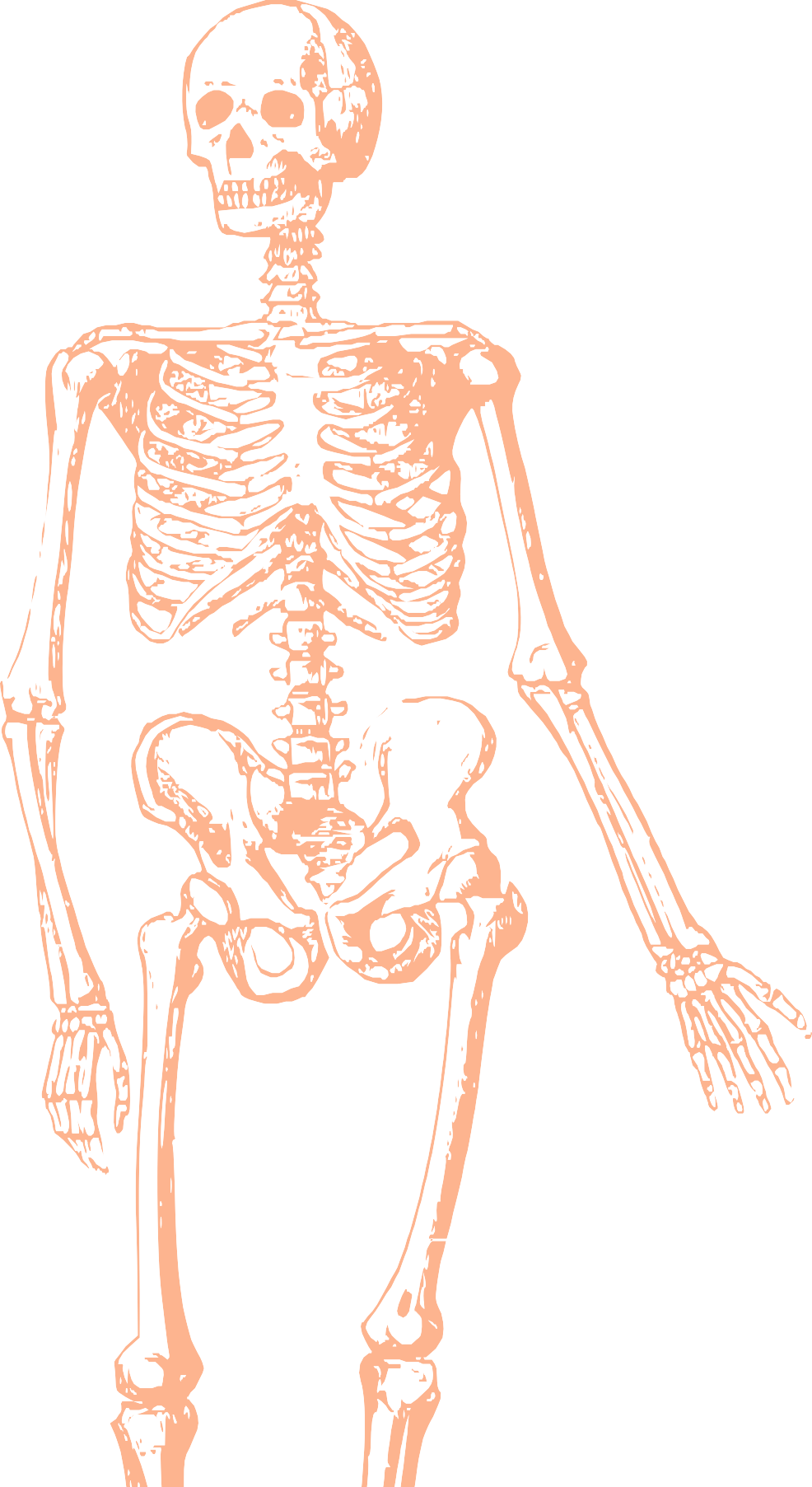 L15
ِAnterior & Lateral compartment The Leg and Dorsum Foot
Editing file
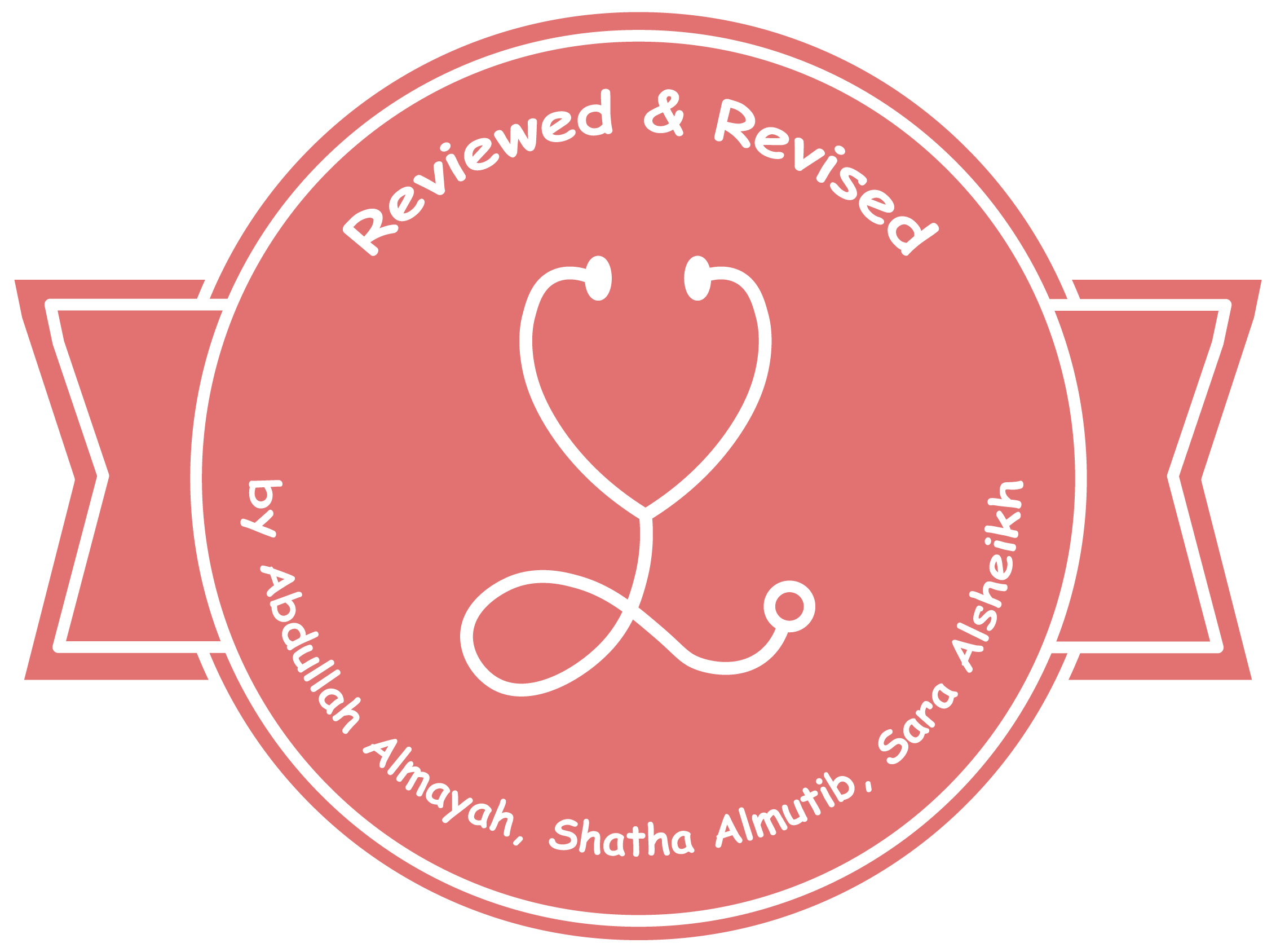 Color index:
Mine text
Important 
Doctors notes
Female slides only
Male slides only 
Extra
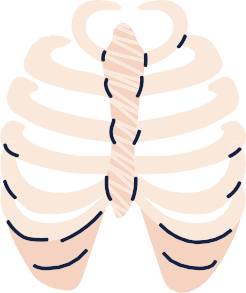 Objectives:

Identify the deep fascia of leg.

Identify the fascial compartments of the leg. 

Describe the anatomy of the anterior & lateral compartments of the leg (muscles, vessels & nerves).

Describe the anatomy of the dorsum of the foot (retinacula, muscles, vessels & nerves).
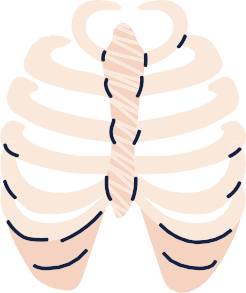 Fascia of the Leg
There is a deep fascia that surrounds the leg, attaching itself to the anterior and medial borders of the tibia.
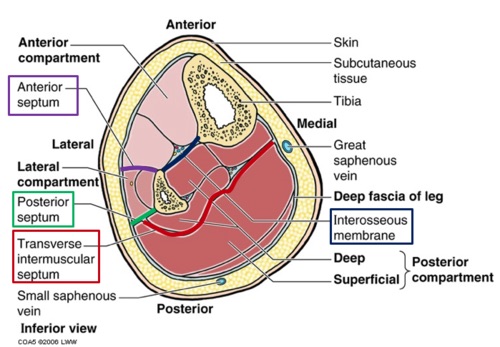 Two Intermuscular Septa: 
Pass from the deep aspect of this fascia to be attached to the corresponding margins of fibula:
1- Anterior intermuscular (fascial) septa (at anterior border of fibula)
2-  Posterior intermuscular (fascial) septa (at posterior border of fibula)
There is also an interosseous membrane: A thin & strong membrane, 

that binds the interosseous borders of the tibia & fibula.
It provides attachment for muscles.
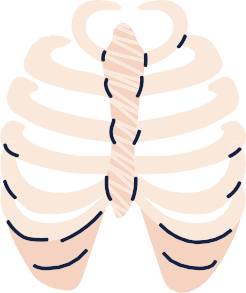 Fascia of the Leg
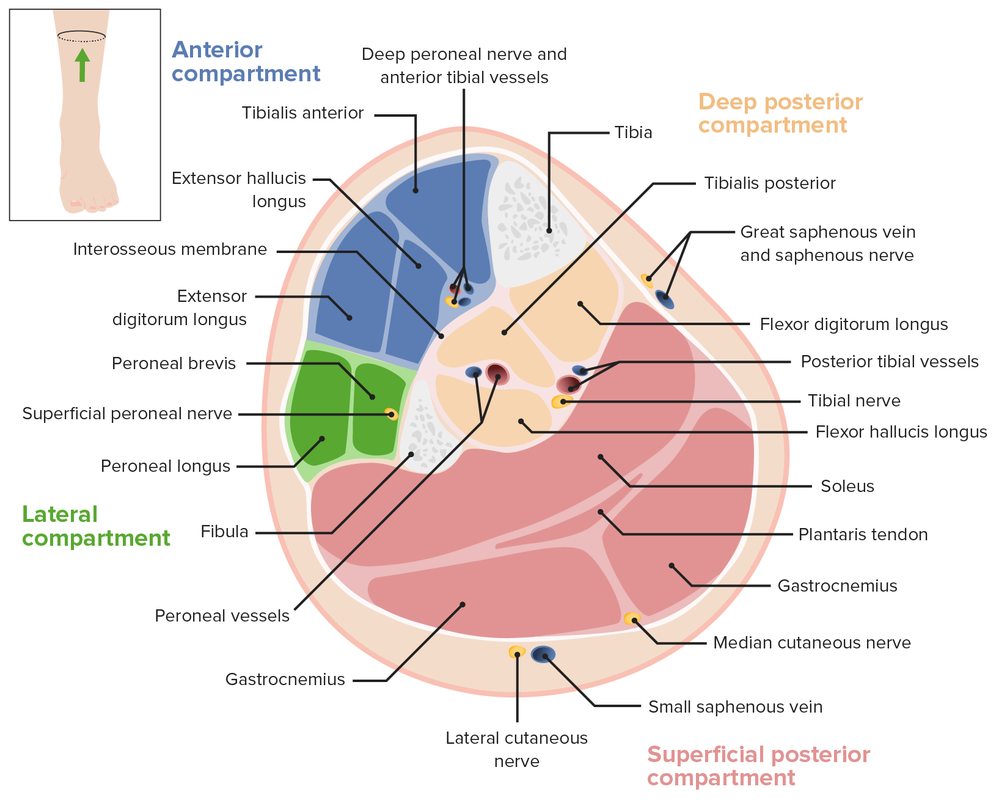 Together with the interosseous membrane, 
the two septa divide the leg into 
3 Compartments:
1-Anterior   
2-Lateral (peroneal)  
3-Posterior ( it’s divided into deep and superficial)
Each one has its own Muscles (with specific action), Blood vessels and Nerves.
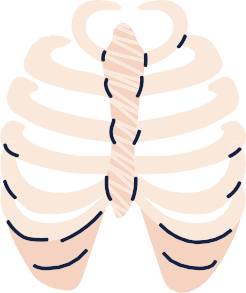 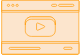 Anterior compartment of the leg:
because its
 attached to the Tibia
Hallucis = Big toe
Medial surface of the shaft of the fibula.
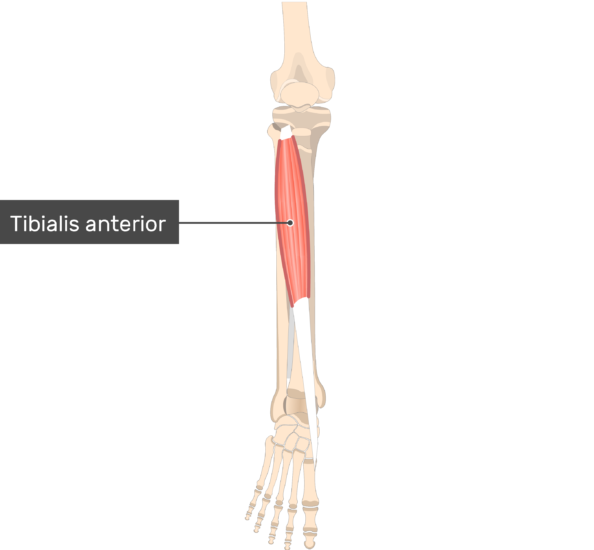 Blood supply for all anterior compartment
nerve supply for all anterior compartment
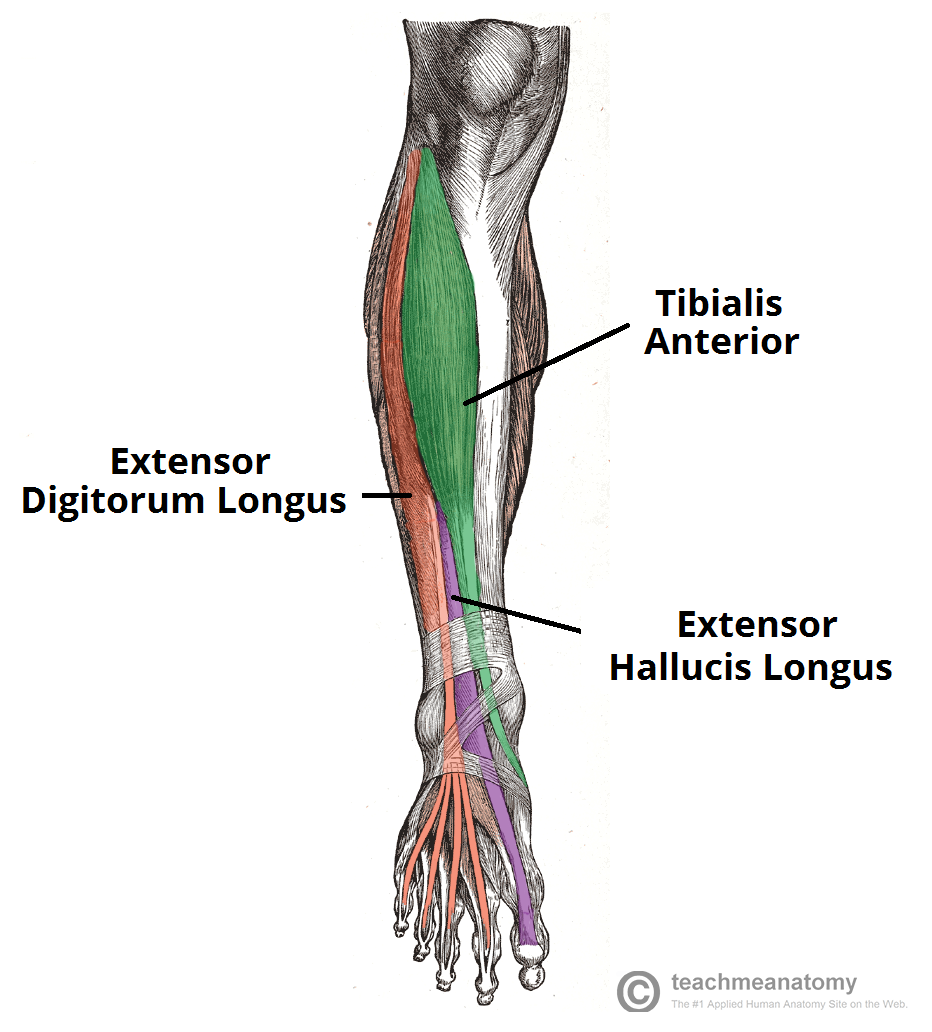 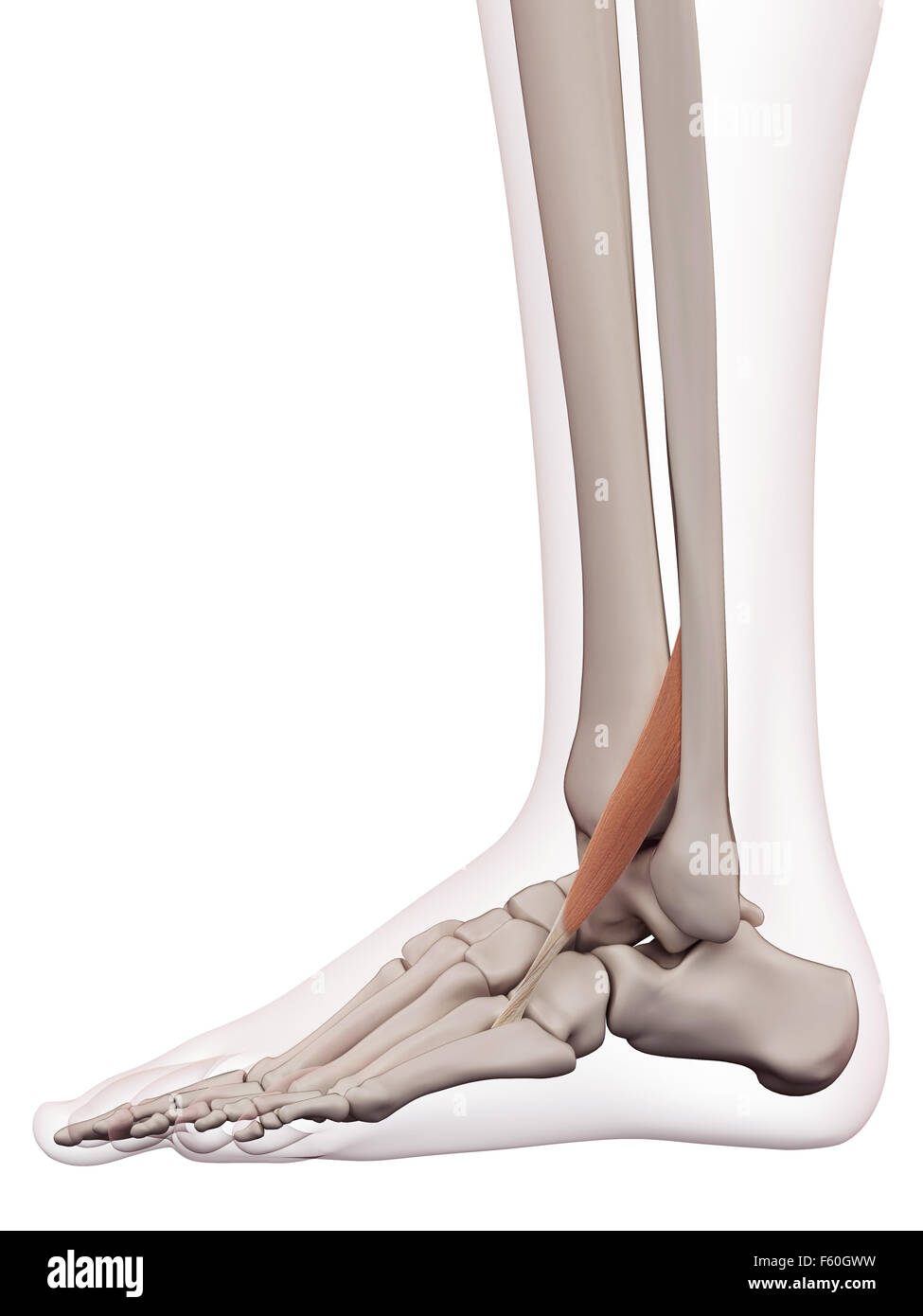 Anterior tibial artery
Anterior tibial (deep peroneal) nerve
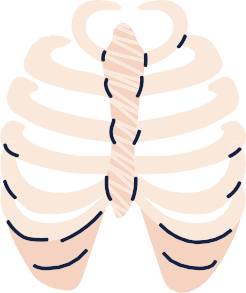 nerve and blood supply
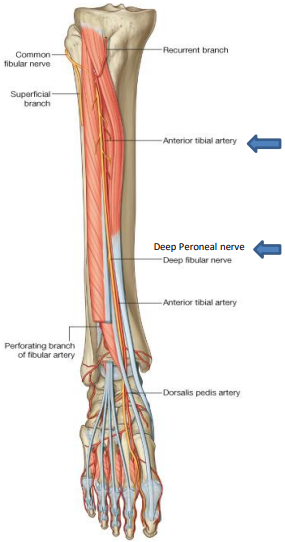 Extensor retinaculum
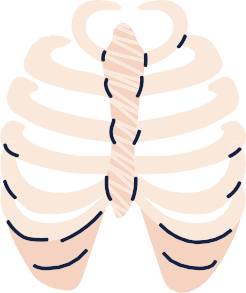 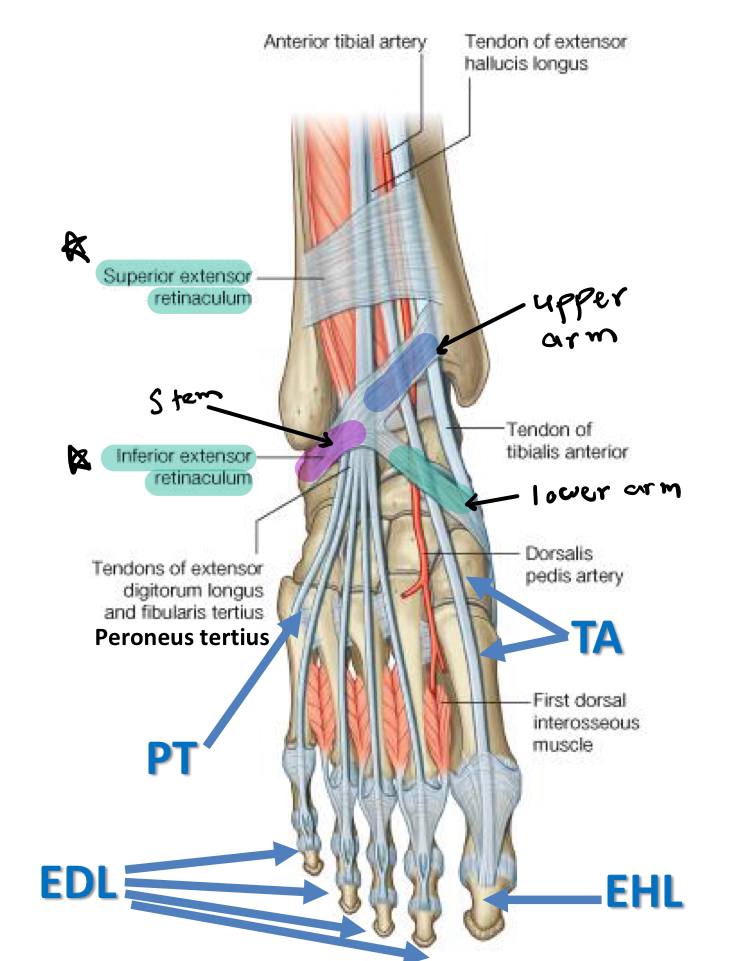 Extensor retinaculum:
Thickening of deep fascia in ankle region keeping
extensor tendons in position during action of ankle joint.
Superior extensor retinaculum: Attached to anterior borders of 
tibia and fibula above ankle.
Inferior extensor retinaculum: 
Y-shaped band located anterior to the ankle.
Stem: to upper surface of calcaneus, upper arm: to medial malleolus, lower arm: continuous with plantar aponeurosis.
Structures passing deep to extensor retinaculum
From medial to lateral 
Tom Has a Very Nice Dog & Pig 
1- Tibialis Anterior 
2-Extensor hallucis longus 
3- Anterior tibial artery (ATA) 
4-Venae commitant of (ATA)
 5-Anterior tibial nerve (deep peroneal nerve) 
6-Extensor digitorum longus 
7-Peroneus tertius
[Speaker Notes: team]
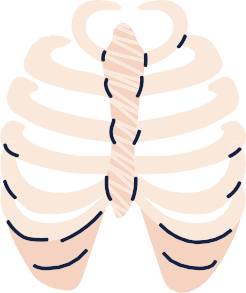 Dorsum of the foot
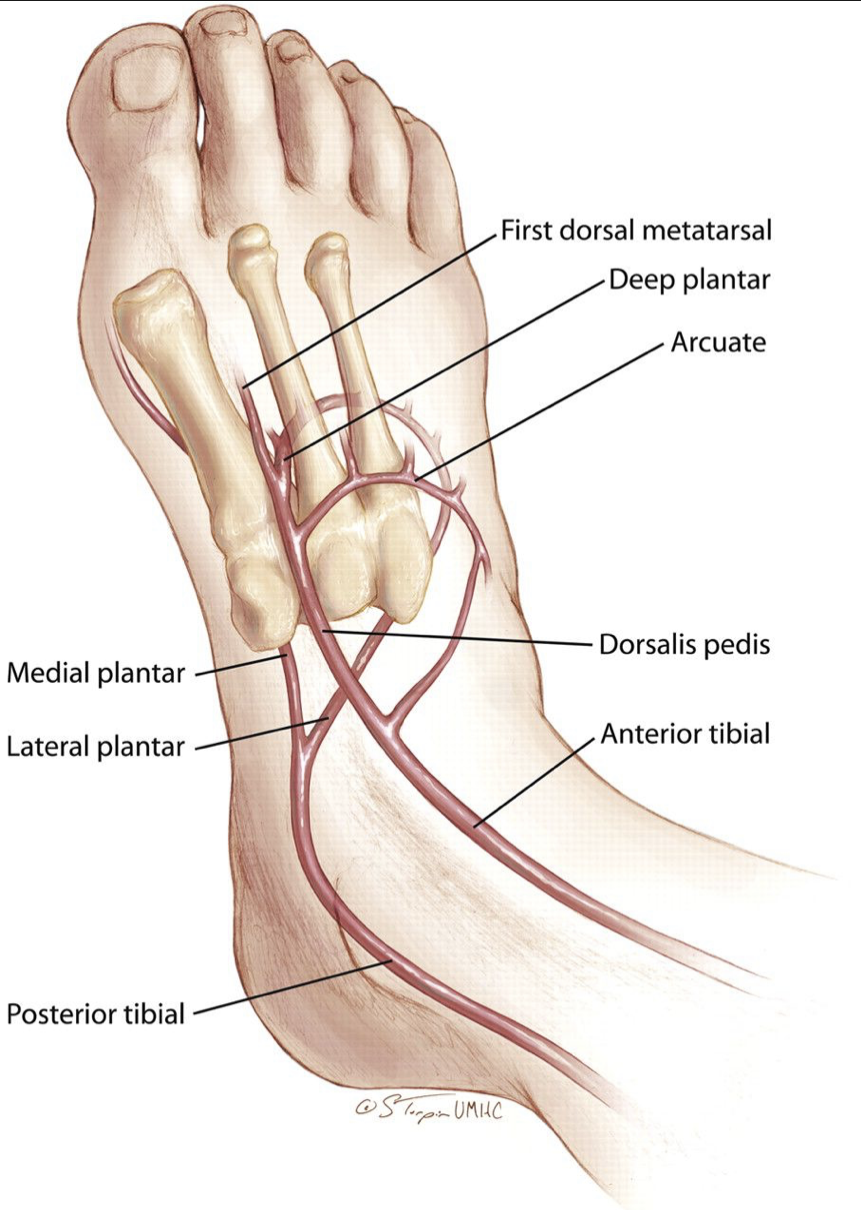 The pulse can be palpated by pressing the artery over the navicular bone between the tendons of EHL and EDL
Nerve supply is given by the deep and superficial peroneal nerves
Blood supply is given by the dorsalis pedis artery
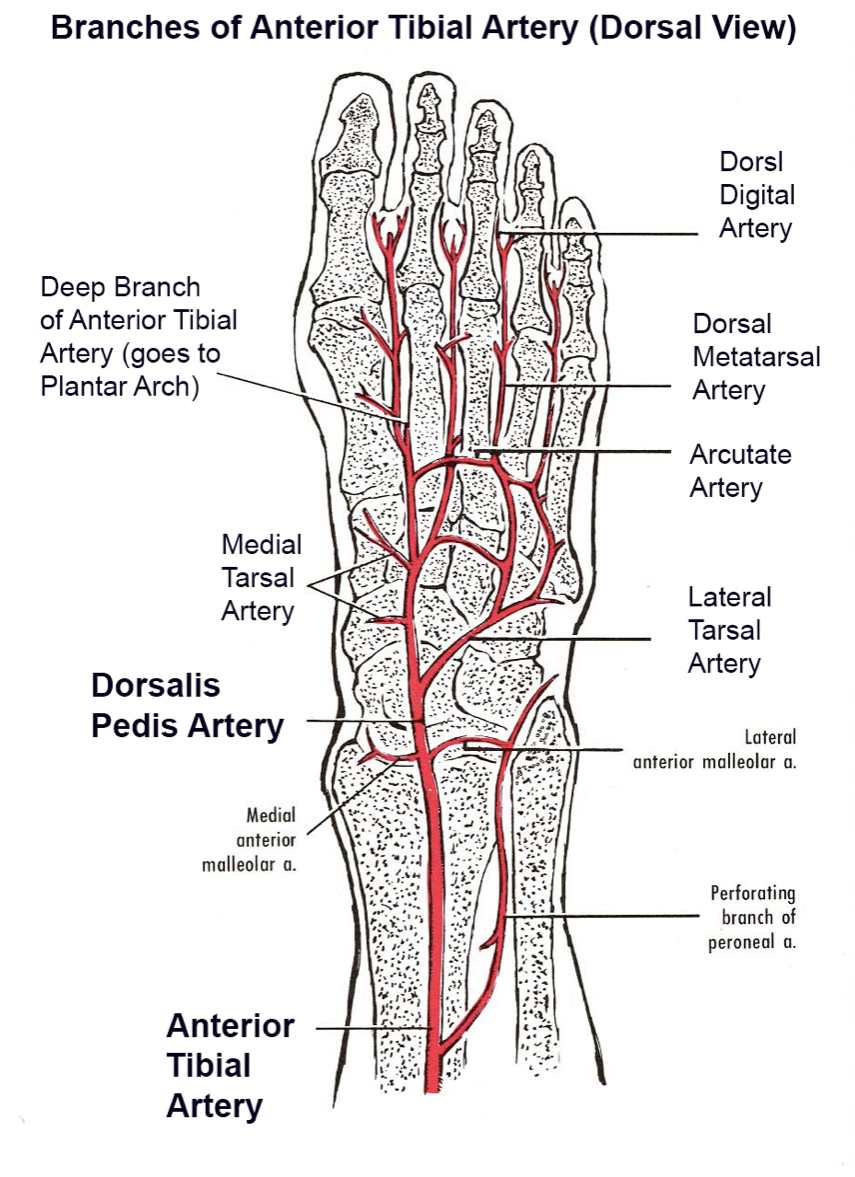 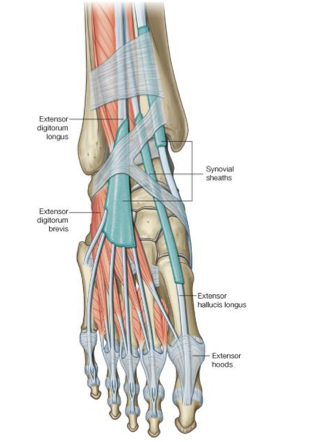 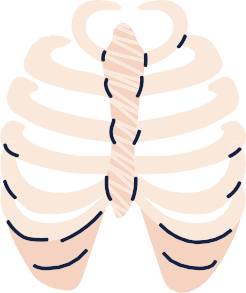 Lateral compartment of the leg
Both muscles pass behind then below lateral malleolus, reticula, then of calcaneus. deep to peroneal
on lateral surface
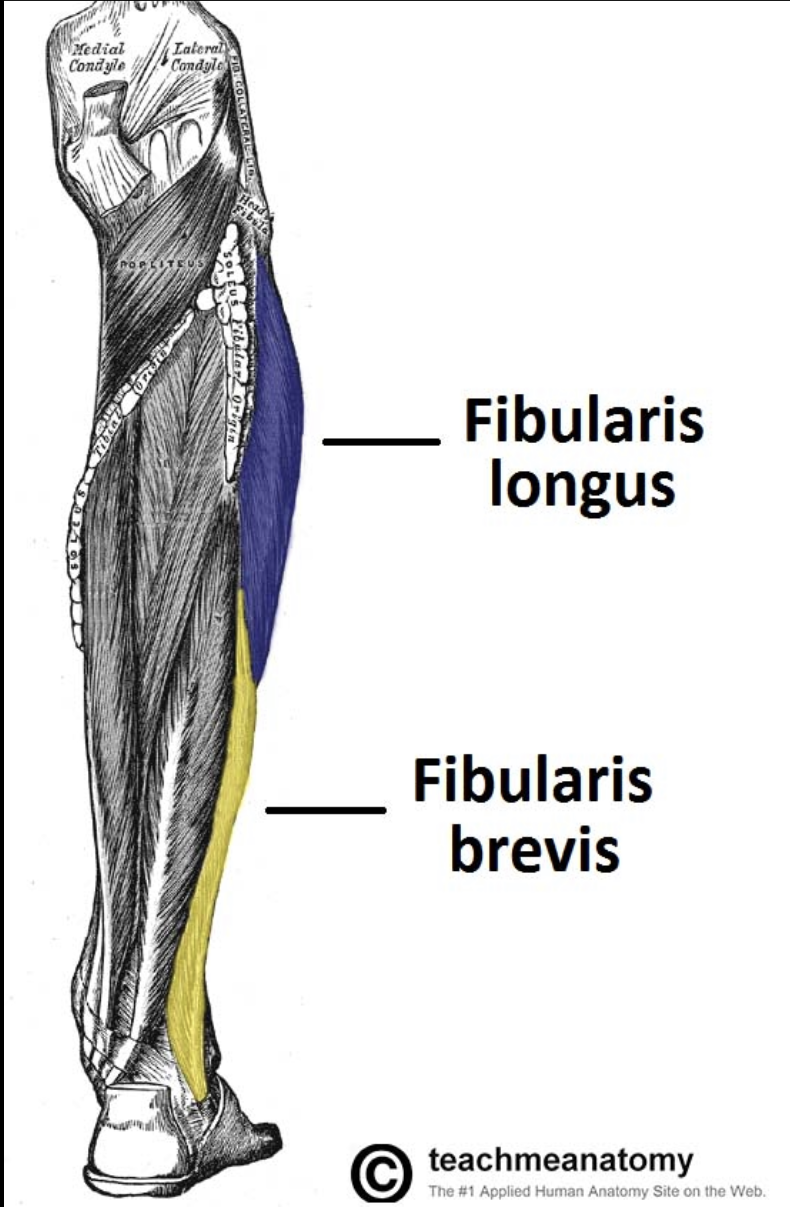 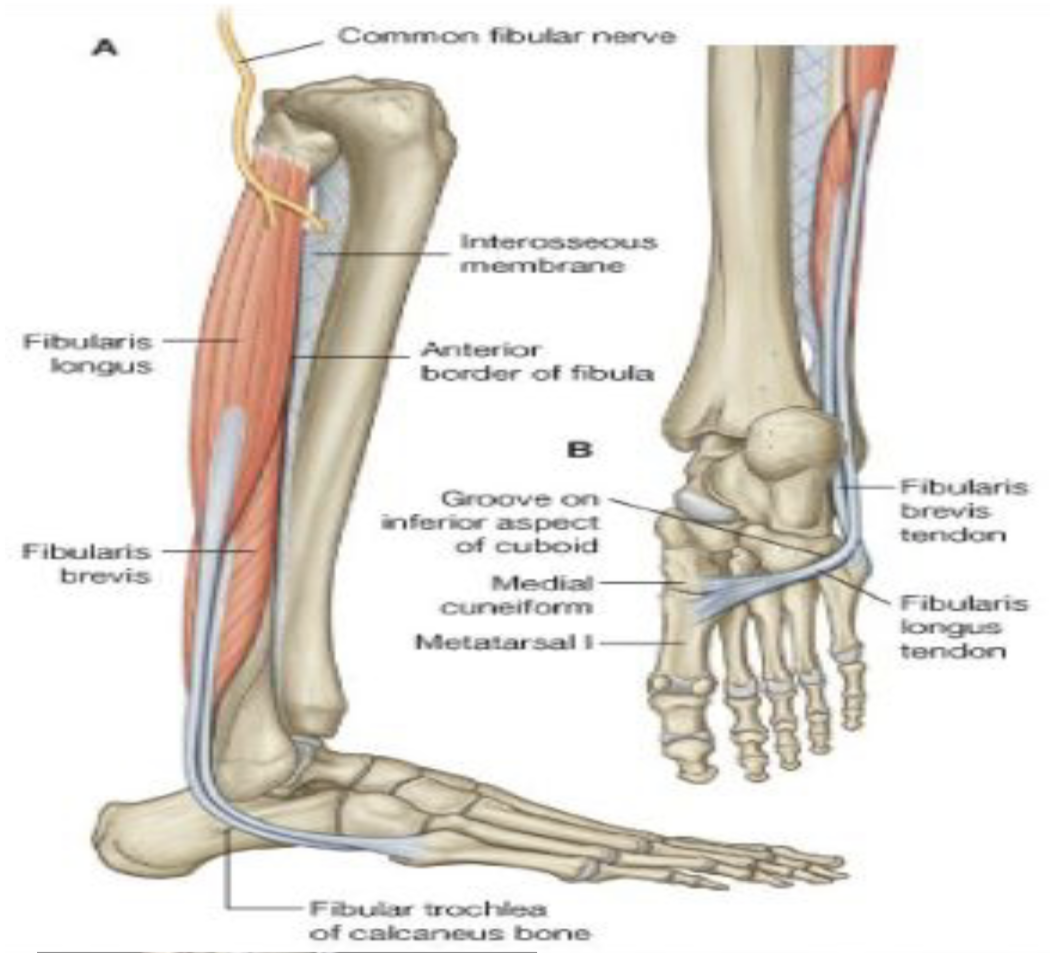 Both receive blood supply from the peroneal branch of posterior tibial artery and nerve supply from the superficial peroneal nerve .
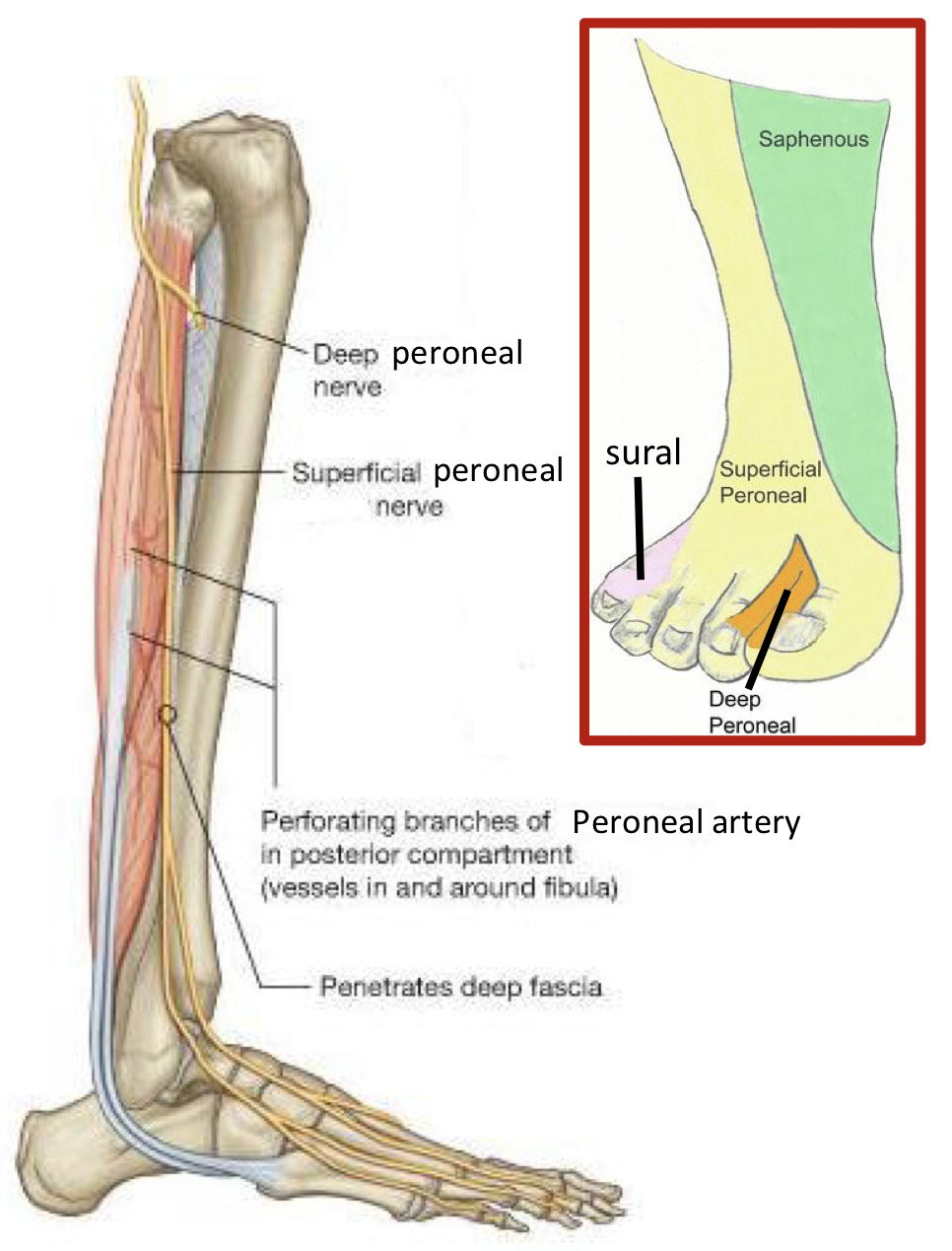 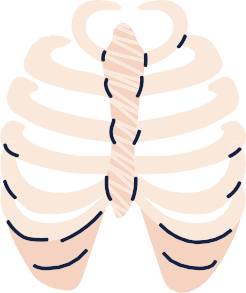 This is only in the female slides
doctor said not important 
just for your knowledge
Clinical anatomy
Compartment syndrome:
The anterior compartment of the leg is the most common location for compartment syndrome.
These facial compartments are inextensible.
Any swelling within these compartments as a result of bleeding infection or venous obstruction produces a rise in the intra compartmental pressure that will hinder its blood supply and produce tender, swollen muscles.
Foot drop:
Is a clinical sign indicating paralysis of the muscles in the anterior compartment of the leg
A consequence of damage to the common peroneal nerve 
Because the anterior muscles are paralyzed , the unopposed pull of the muscles in the posterior leg produce permanent plantar flextion.
This can interfere with walking (as affected limb is dragged along the ground). To circumvent this patients can flick their foot outwards (this is called the eversion flick)
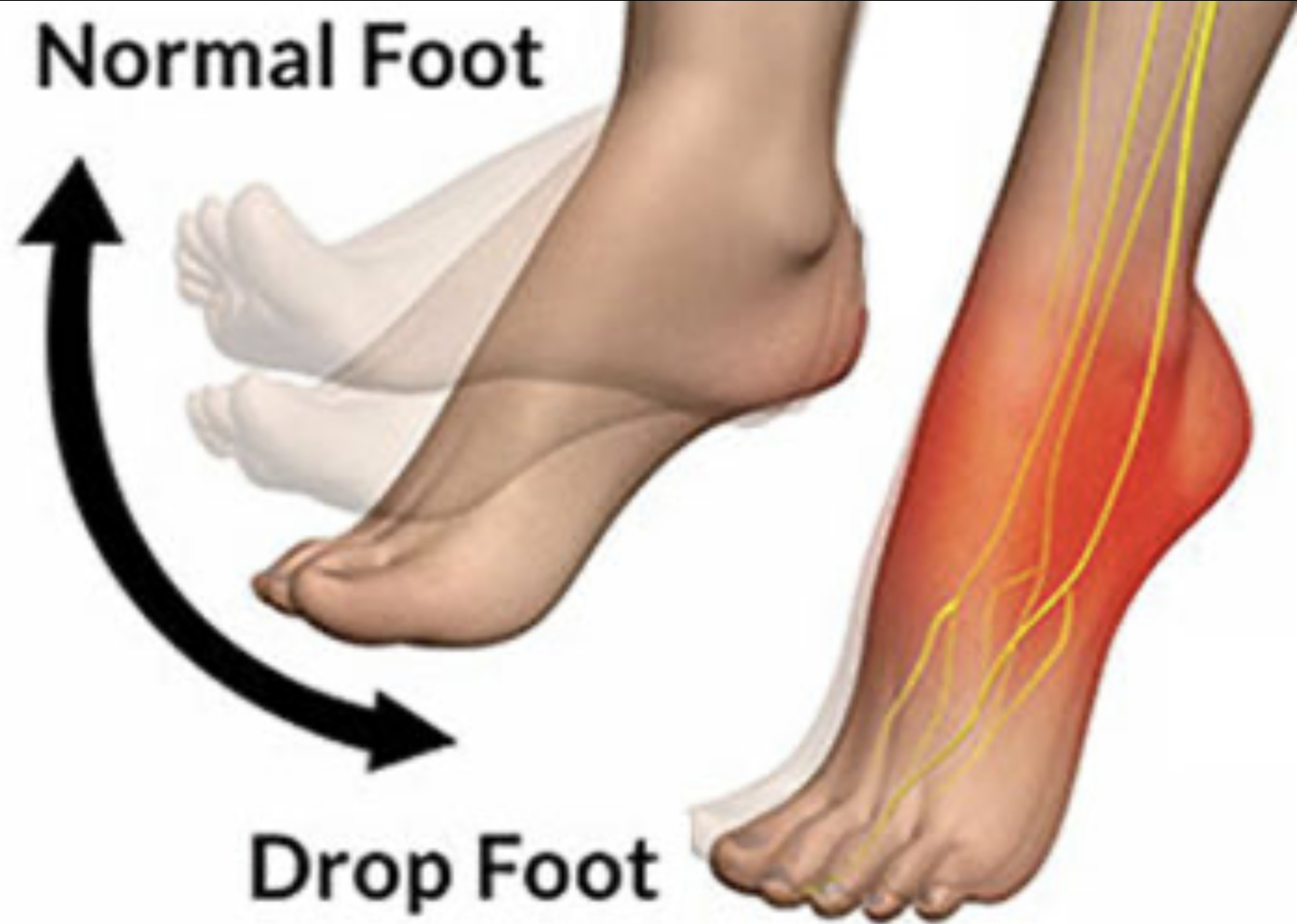 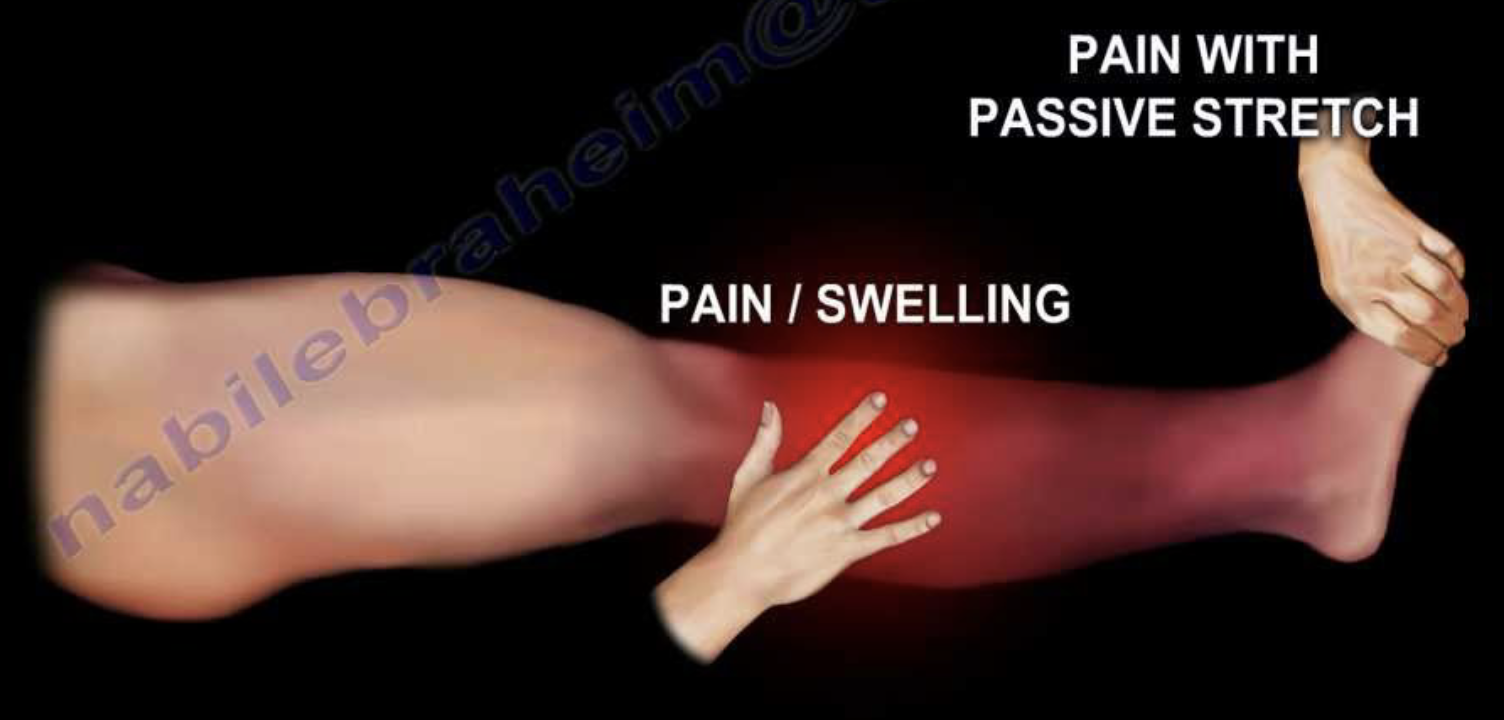 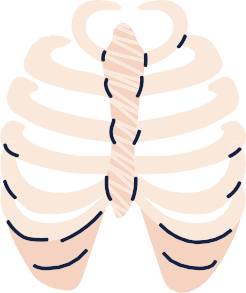 MCQs:
Q1
Q4
Which of the following is a muscle in the lateral compartment of the leg?
Which muscle is supplied by the deep peroneal nerve?
What artery supplies the dorsum of the foot?
how many intermuscular that go from the deep fascia to the fibula?
A
D
B
C
Peroneus profundus
Adductor magnus
Peroneus longus
Semitendonosus
Extensor digitorum brevis
Peroneus longus
Flexor digitorum longus
All of the above
Tibial artery
Dorsalis pedis
Deep peroneal artery
None of the above
1
3
2
4
Q2
A
D
C
B
Q3
A
D
B
C
A
D
B
C
1-B 
 2- C 
 3- A
4- B
Thanks To Team 441 and 439  For questions!
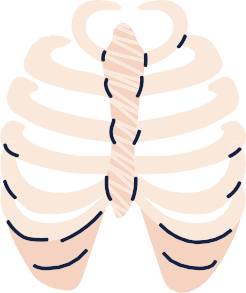 MCQs:
Q5
Q8
how many muscles of the Anterior compartment of the leg is attached to the fibula?
Foot drop a clinical sign which of the following?
The anterior compartment is innervated by?
extensor digitorum brevis action is:
A
D
B
C
3
1
2
4
paralysis of the thigh muscles
paralysis of the muscles in the anterior compartment of the leg
paralysis of the muscles 
Dorsum of the foot
None of the above
Saphenous nerve
Common peroneal nerve
Deep peroneal nerve
Sural Nerve
Adduct the toes
Flex the toes
Rotate the toes
Extend the toes
Q6
A
D
C
B
Q7
A
D
B
C
A
D
B
C
5-D 
 6-A
 7-B
8-D
Thanks To Team 441 and 439  For questions!
Done by the amazing team
Team leaders:
Arwa Alghamdi
Deema Aljuribah
Razan Alnufaie
Team leaders:
Mishal Alsuwayegh
Mohammed Alghamdi
Members:
Members:
Nasser Alghaith
Saad Almogren
Azzam Abdullah Alotaibi
Hassan Ali Alabdullatif
Rayan Alotaibi
Mohammed Nasser 
Mohammed Fahad
Mohammed Majed 
Abdulkarim Salman
Saleh Aldeligan
Othman Aldraihem
Faisal Alomar
Abdullah Alturki
Othman Alabdullah
Omar Alkadhi
Abdullah Ali
Meshari Alshathri
Yazeed Alsanad
Fahd Mobaireek
Emad Almutairi
Noura Bin hammad
Najla aldhbiban
Nouf aldalaqan
Razan alasmari
Roaa alharbi
Raghad Mohammed
Shaden albassam
Waha Almathami
Walaa AlMutawa
Yara Ameer Alalwan
Aljazi Albabtain
Atheer Alkanhal 
Arob Alasheikh
Ajwan Aljohani
Deema alqahtani
Dena Alsuhaibani
Farah alqazlan
Jana Alhazmi 
Kadi aldosari
Mashael Alasmari
Thanks to Faisal Alomar for his design of the team logo
anatomyteam442@gmail.com